মাল্টিমিডিয়া ক্লাসে সবাইকে স্বাগতম
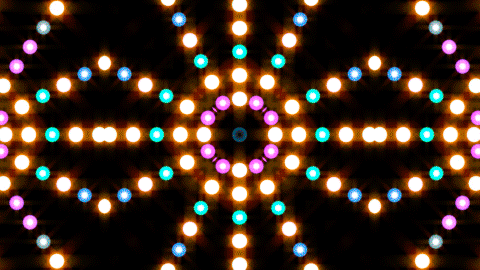 আলিম ১ম বর্ষ
বিষয় : ফিক্বহ ২য়পত্র
কিতাবের নাম : সিরাজী।
শিক্ষক পরিচিতি
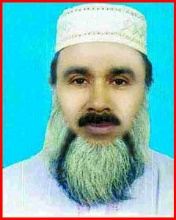 মোবাশ্বির আহমদ
অধ্যক্ষ 
বিএসডি বালিকা আলিম মাদরাসা
বানিয়াচং,হবিগঞ্জ।
ছবিগেুলো দেখে কিছু বলো
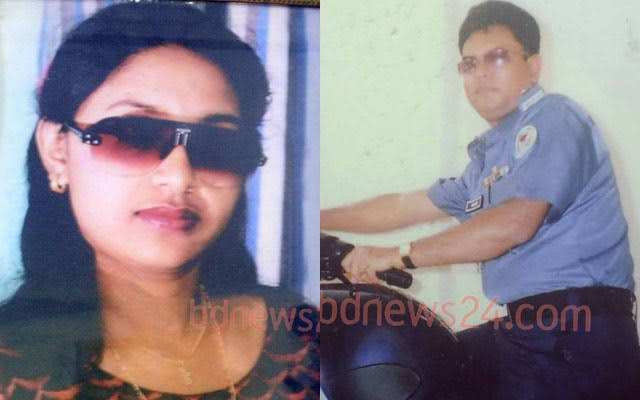 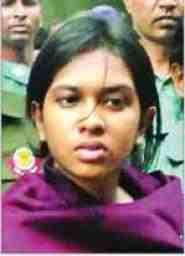 হত্যাকান্ডের 
শিকার মা বাব
ঐশী
আজকের পাঠ
فى الموانع
 পরিচ্ছেদ : ‘মাওয়ানে‘‘
শিখন ফল
পাঠ শেষে শিক্ষার্থীরা-
১। কি কি কারণে ওয়ারিশগণ বঞ্চিত হয় জানতে পারবে।
২। ওয়ারিশের শ্রেনি বিভাগ জানতে পারবে।
৩। মাওয়ানে‘ এর সংজ্ঞা জানতে পারবে।
এর শাব্দিক অর্থ
موانع
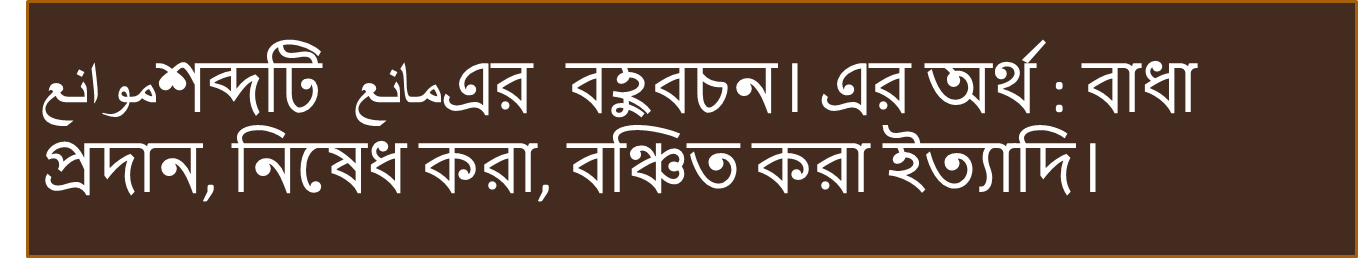 المعنى اصطلاحاপারিভাষিক অর্থ :
ইলমে ফারাইজের পরিভাষায় ওয়ারিশ হওয়া সত্বেও যে সকল কারণে একজন ওয়ারিশ উত্তরাধিকার সত্ব পাওয়া তেকে বঞ্চিত হয় তাকে মাওয়ানে‘ বলে।
বঞ্চিত হওয়ার কারণসমূহ
১।  الرقদাসত্ব : দাসত্ব পূর্ণাঙ্গ হউক বা আংশিক। উল্লেখিত কারণে সে উত্তরাধিকার পাওয়া থেকে বঞ্চিত হবে।
২। القتل  হত্যাকান্ড: যে হত্যার জন্য কিসাস ও কাফফার ওয়াজিব হয়
৪।  الاختلاف الدىنধর্ম ভিন্ন হওয়া।
৩। الاختلاف الدارىن দেশ ভিন্ন হওয়া।
দলগত কাজ
মূল্যায়ণ
বাড়ির কাজ
ما هى الموانع لغة و اصطلاحا- بين باالتفصيل
সবাইকে ধন্যবাদ
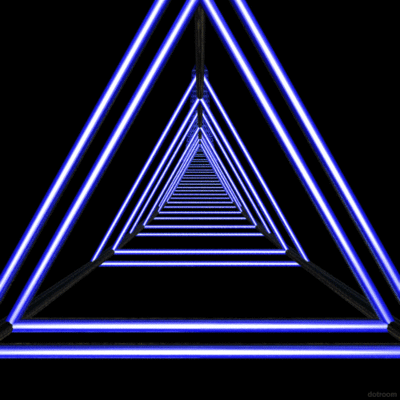 আসসালামু আলাইকুম